CUMHURİYET DÖNEMİ’NDE TÜRK ROMANI
Cumhuriyet’in ilanıyla birlikte her alanda olduğu gibi roman türünde de önemli gelişmeler yaşanmıştır. 

1923-1950 yılları arasında Cumhuriyet Dönemi Türk Edebiyatı’nda roman birçok açıdan gelişim göstermiş, farklı konularda yazılmış ve okur sayısında ciddi artış olmuştur.
CUMHURİYET DÖNEMİ’NDE TÜRK ROMANI
→ 1923-1950 yılları arasında sanatçılar eserlerinde ele aldıkları konuları günlük yaşamdan alarak gözlemci-gerçekçi bir şekilde toplum sorunlarını detaya inmeden işlemiştir.

→ Cumhuriyet’in ilan edildiği ilk yıllarda sanatçıların büyük bir çoğunluğu toplumsal konulara yönelerek bazı sorunları gerçekçi bir şekilde dile getirmişlerdir.

→ Bu dönemde ön plana çıkan sanatçılar Yakup Kadri Karaosmanoğlu, Halide Edip Adıvar ve Reşat Nuri Güntekin olmuştur.
CUMHURİYET DÖNEMİ’NDE TÜRK ROMANI
→ Bu üç sanatçı Milli Edebiyat Dönemi’nde başlayan Anadolu’ya yönelme anlayışı devam ettirmekle beraber Kurtuluş Savaşı’nı ve yeni yönetim şeklini de eserlerinde ele almışlardır.

→ Destansı bir zafer olan “Kurtuluş Savaşı”nın heyecanıyla uzun bir süre bu kahramanlık mücadelesi en sık işlenen tema olmuştur.

→ Milli Edebiyatı Dönemi’nde başlayan Anadolu ve Anadolu halkına karşı yönelim romanlarda yoğun bir şekilde karşımıza çıkar.

→ 1940’lı yıllarda dünya savaşının açtığı yıkım, iki kutuplu dünyanın ve sanayileşmenin getirmiş oldukları sıkıntılar ile göç sorunu ele alınmıştır.
CUMHURİYET DÖNEMİ’NDE TÜRK ROMANI
→ Ezilen halkların içinde bulunduğu durumlar, kasaba ve şehirlerde yaşayan dar gelirli insanların yaşam mücadeleleri ise toplumcu gerçekçi bir anlayışla Sabahattin Ali ile Sadri Ertem bu dönemde dile getirmiştir.

→ Ahmet Hamdi Tanpınar, Abdülhak Şinasi Hisar ve Peyami Safa da bu dönemde bireyin içsel sıkıntıları üzerine yoğunlaşmıştır.

→ Cumhuriyet’in ilk on yılında sanata hakim olan toplumsal fayda anlayışı azaldıkça birçok sanatçının kişilerin psikolojik durumlarının tahlil edildiği psikolojik roman türüne yöneldikleri söylenebilir.
CUMHURİYET DÖNEMİ’NDE TÜRK ROMANI
→ Halide Edip Adıvar’ın Handan, Ahmet Hamdi Tanpınar’ın Huzur ve Peyami Safa’nın Dokuzuncu Hariciye Koğuşu adlı eserleri dönemin psikolojik roman örnekleri arasında yer almaktadır.

→ Yakup Kadri Karaosmanoğlu’nun Yaban, Kemal Tahir’in Devlet Ana adlı romanları tezli roman örnekleri olarak dikkat çeker.

→ Bu yıllarda bu türde görülen önemli gelişmelerden birisi de köy romancılığıdır. Köy gerçekleri romanlarda güçlü bir gözlemle dile getirilmiştir.
Teşekkür Ederiz…
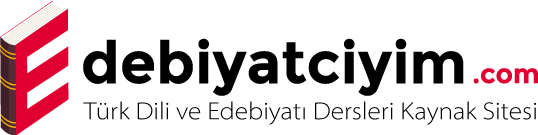 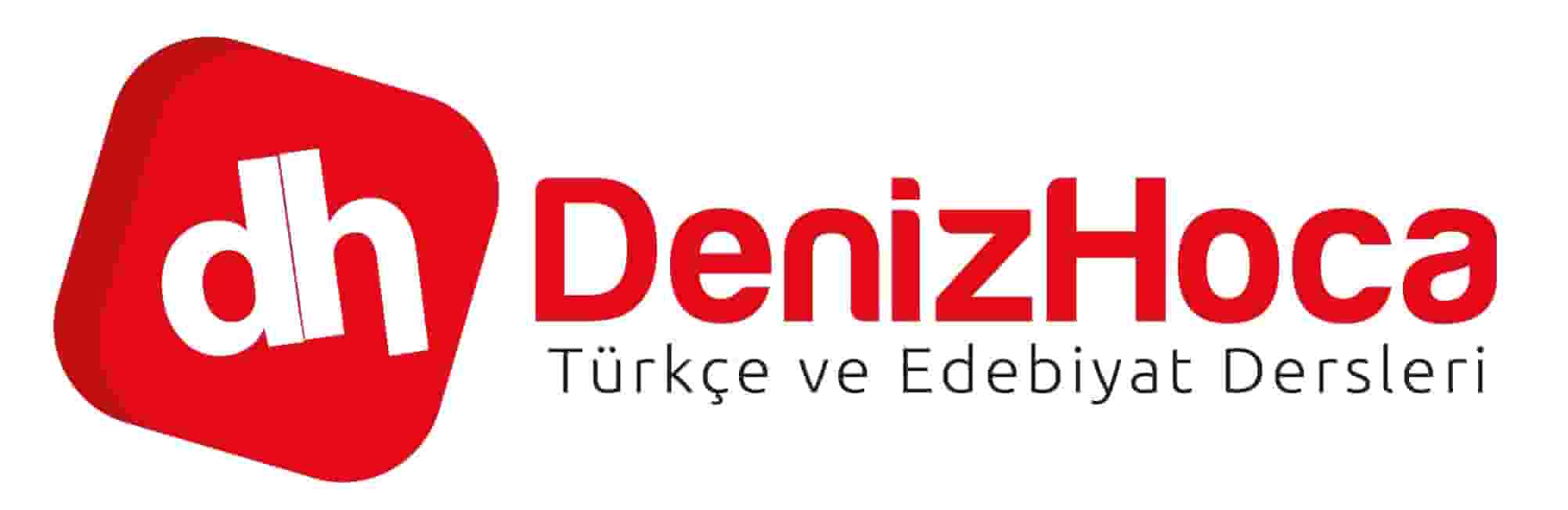